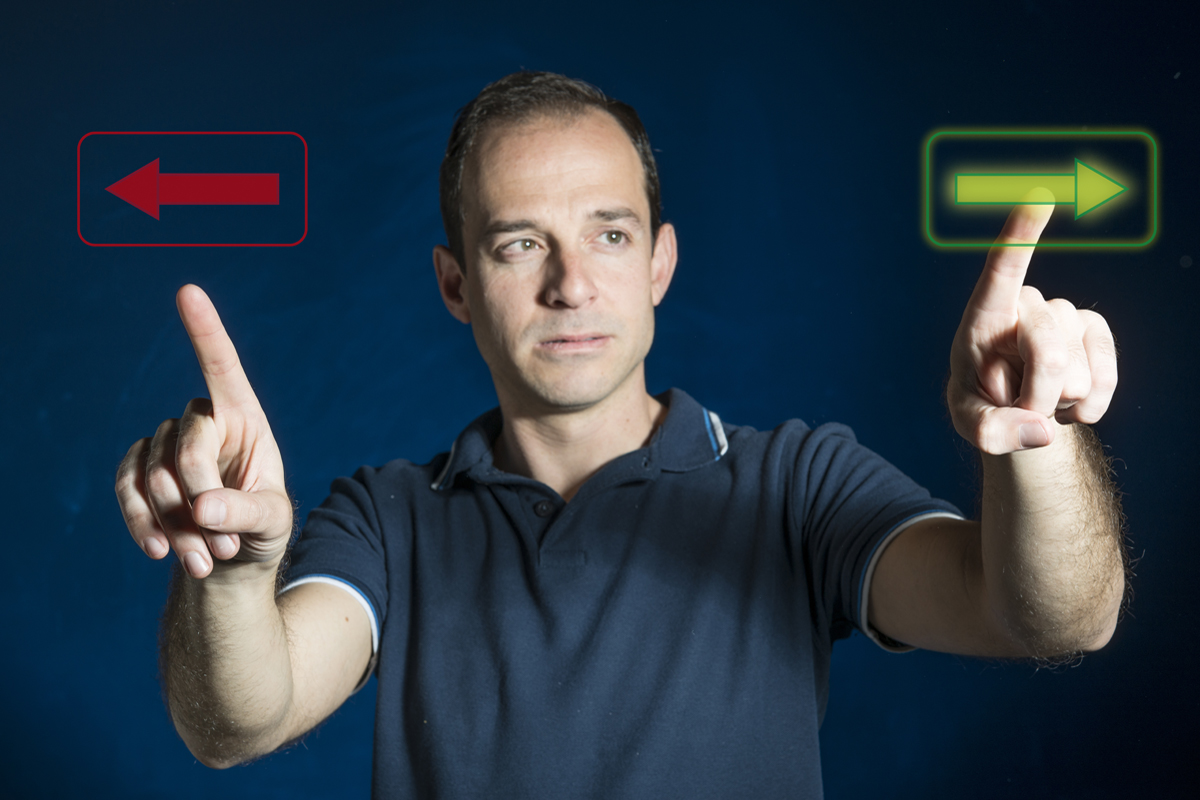 every act counts
Every Act Counts
Character an “accumulation”
Sobering
. . . but also encouraging